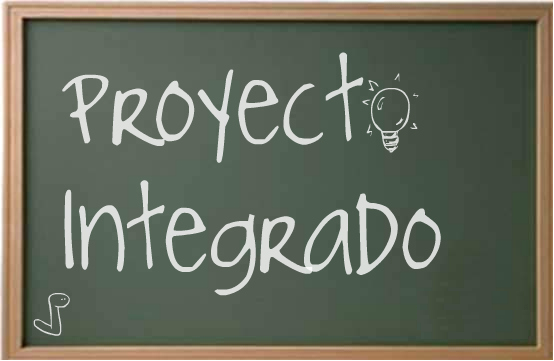 Información para el alumno
Objetivos
Criterios de Evaluación
Criterios de Evaluación
Instrumentos de Evaluación
Los criterios de Evaluación
Los criterios de Evaluación
Los criterios de Evaluación
Metodología de trabajo
Metodología de trabajo
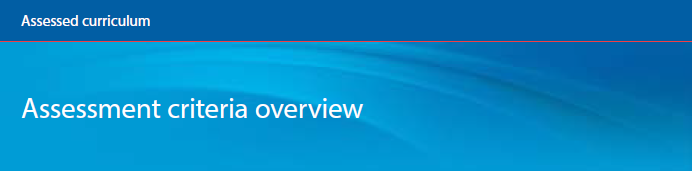 Any questions?
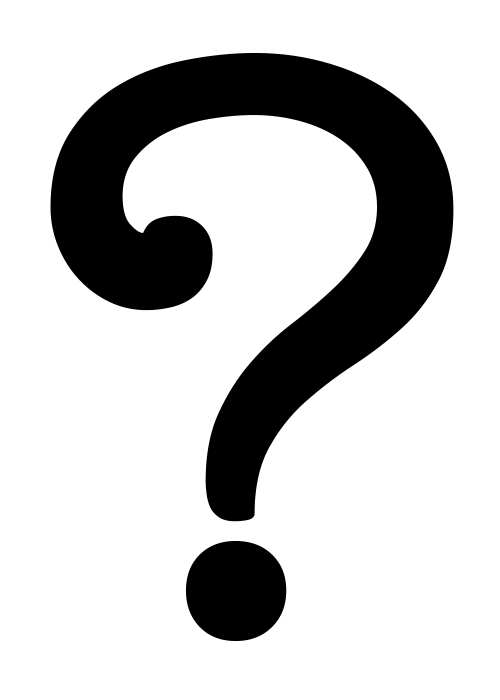